Supplier Liaison Meeting
07 November  2018
Leanne Dullard
Performance and Operations Q2
We have continued to see an increase in contacts received into the service this quarter which has impacted on performance. Contacts have decreased in comparison to quarter one however they remain significantly above forecast.

Ongoing work with the energy delivery centres includes: 
Regular data and quality checks
EHU visit to one delivery centre with further visits planned in Q3
OS:e visit to one delivery centre with further visits planned in Q3
Forecast
The service has continued to experience demand above forecast
This demand has remained in excess of 110% of forecast since February 18
Volumes have increased compared to 2017/18 as well as above the 2018 forecast
We saw an increase in contacts for a specific supplier following them ceasing trading but no further definitive trends by supplier or issue code could be identified as the root cause of the continued uplift in volume
Forecast
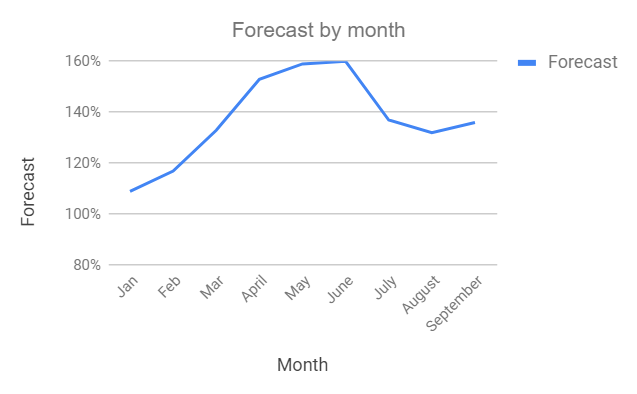 Energy IVR
The messages are available in English and Welsh
Implemented a busy message on the Energy line as of 27/6/18
An increase seen across all areas in August, caused predominantly by a Supplier ceasing trading at the end of July.
In September we saw an uplift in both priority calls and supplier price increase
Consumer service statistics
Contact volumes comparison 2015 - 2018
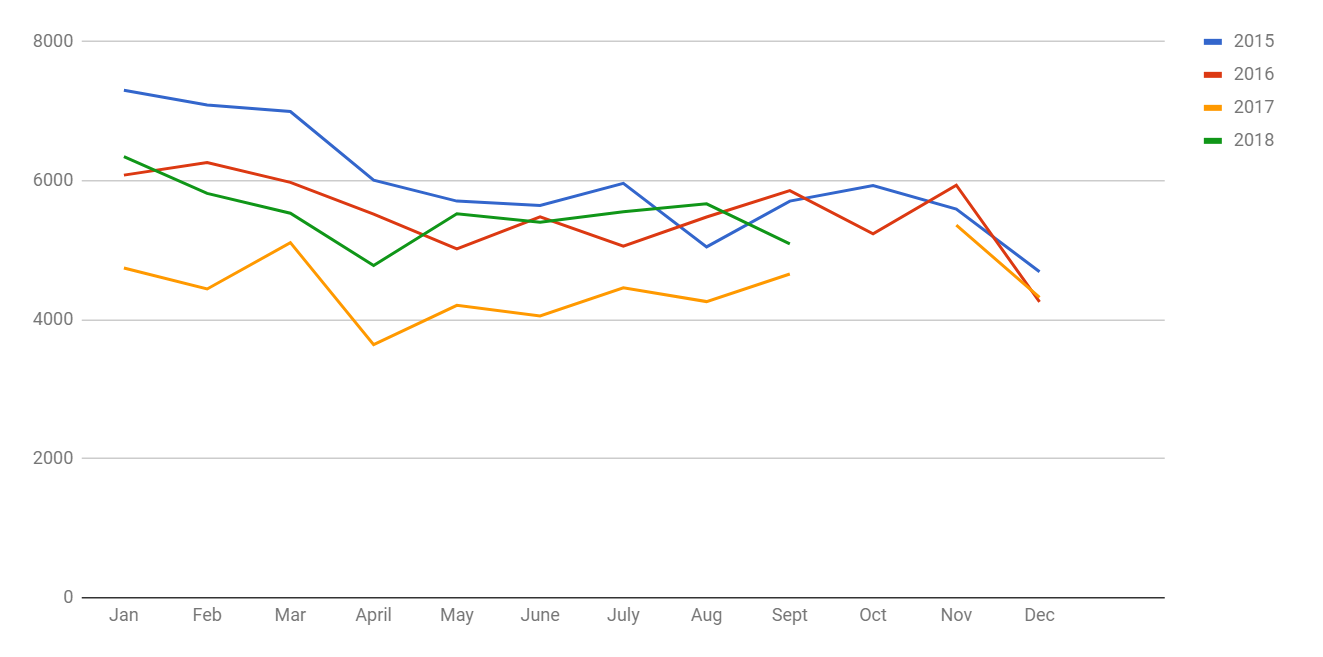 Contact volumes comparison
Forecasted volumes
[Speaker Notes: Dashboard]
Trends
Client by nation Q2
Q2 Trends split by nation
Referrals against volumes Jul 17 - present
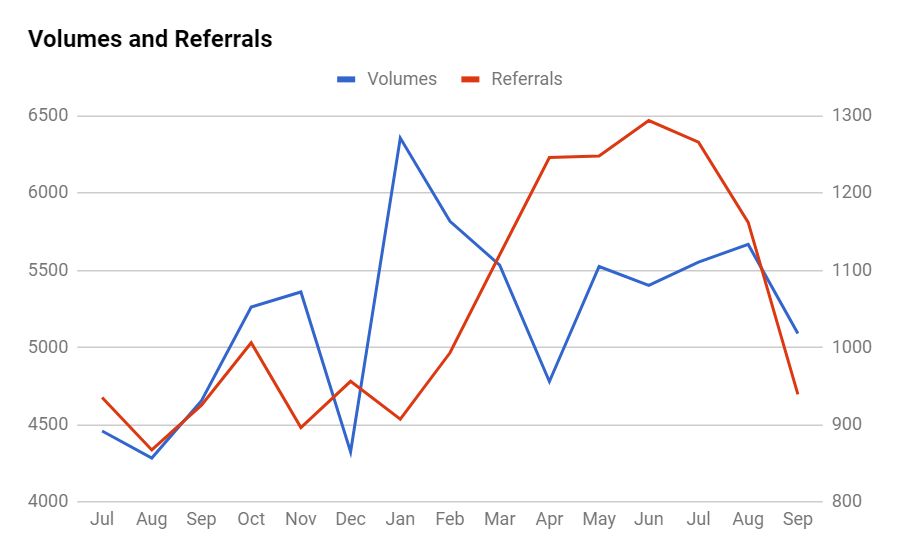 Referral volumes proportion of contacts Jul 2017 - present
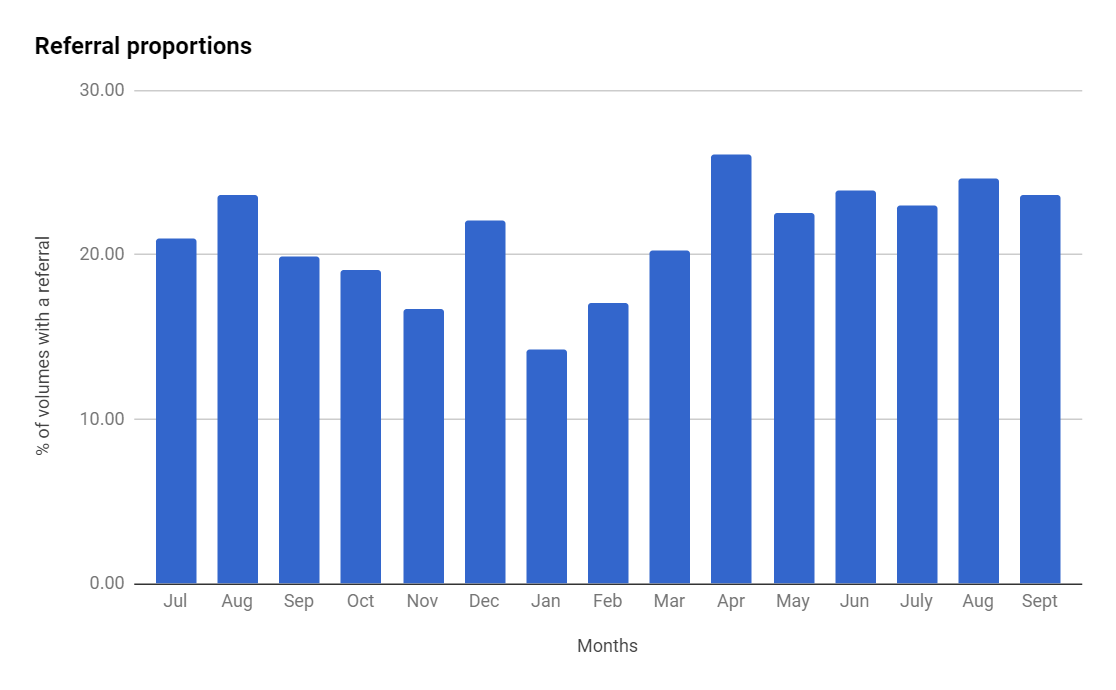 Referral proportions Jul 17 - present
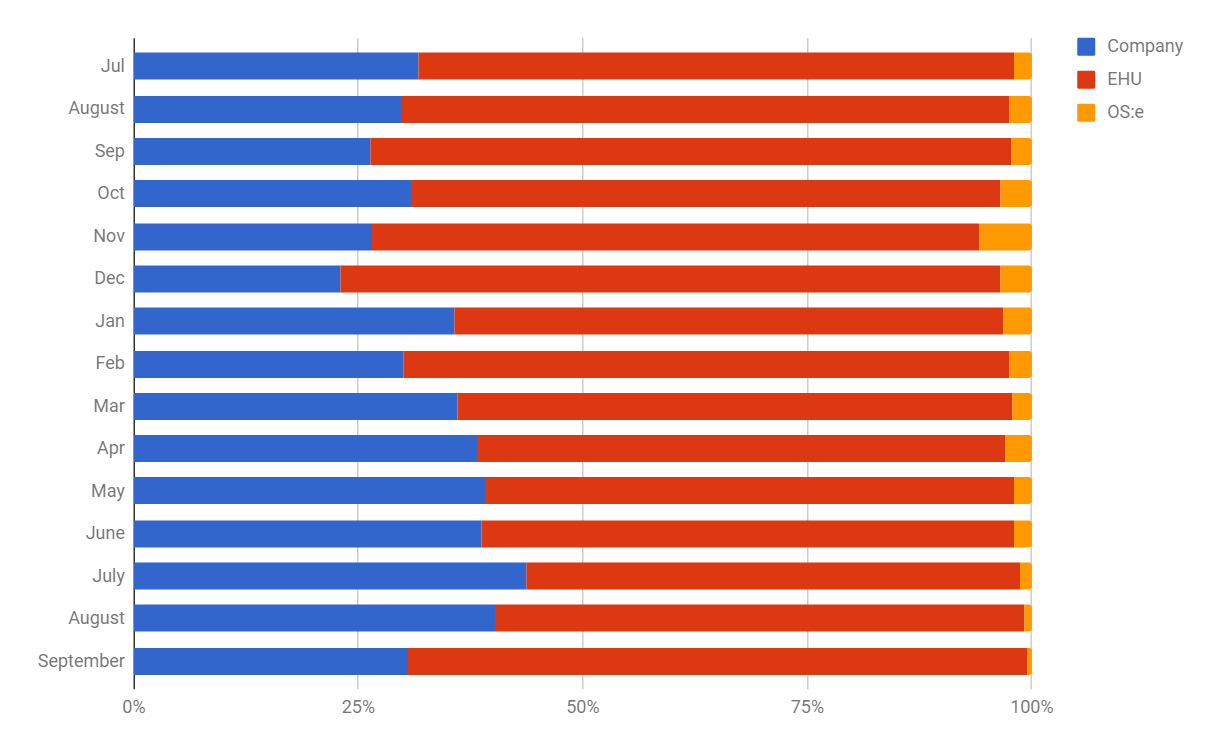 Energy updates
Supplier updates
Since the last meeting new suppliers being added as referral partners include:

Gazprom
Our Power
Utility Point
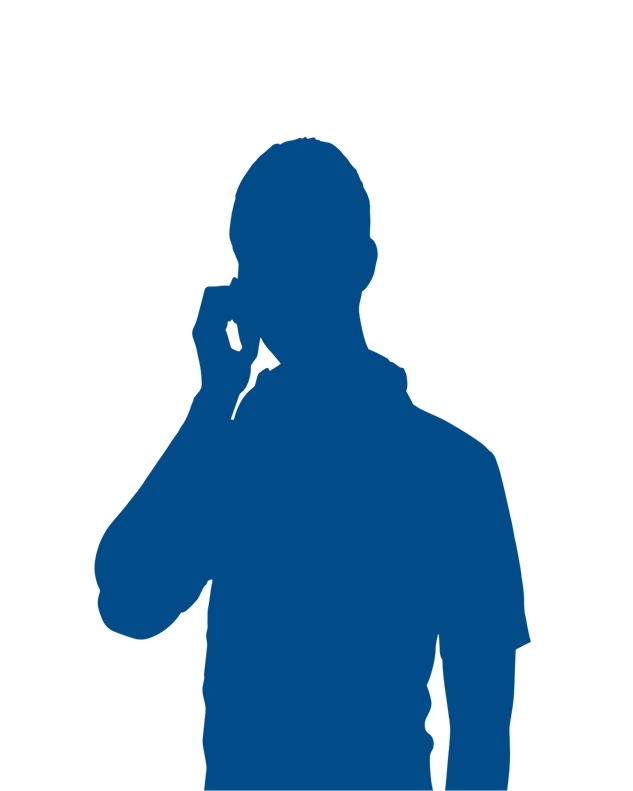 Presented by: Leanne Dullard 
Date: 07 November 2018